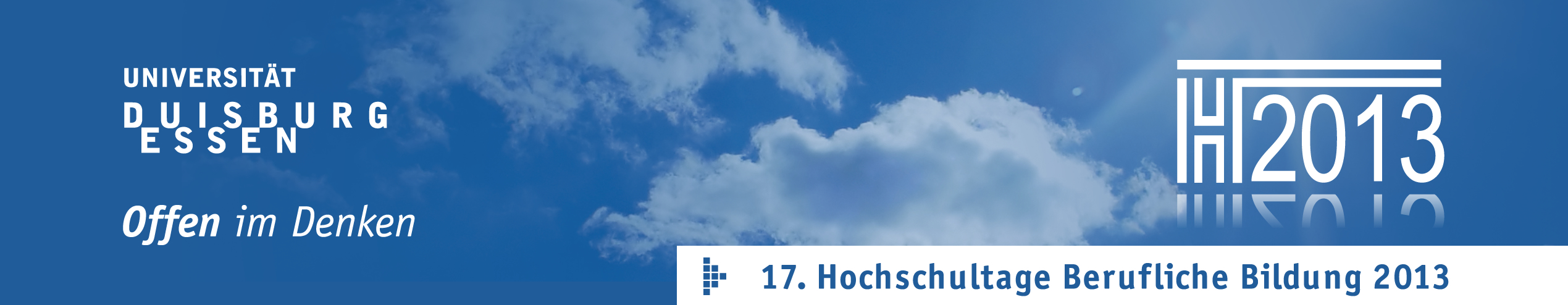 Referenten
Institution
17. Hochschultage Berufliche Bildung 2013
Arbeit der Zukunft – Zukunft der Arbeit
Berufliche Bildung, Qualifikation und Fachkräftebedarf im Zeichen des demographischen Wandels
13.-15.03.2013, Universität Duisburg-Essen